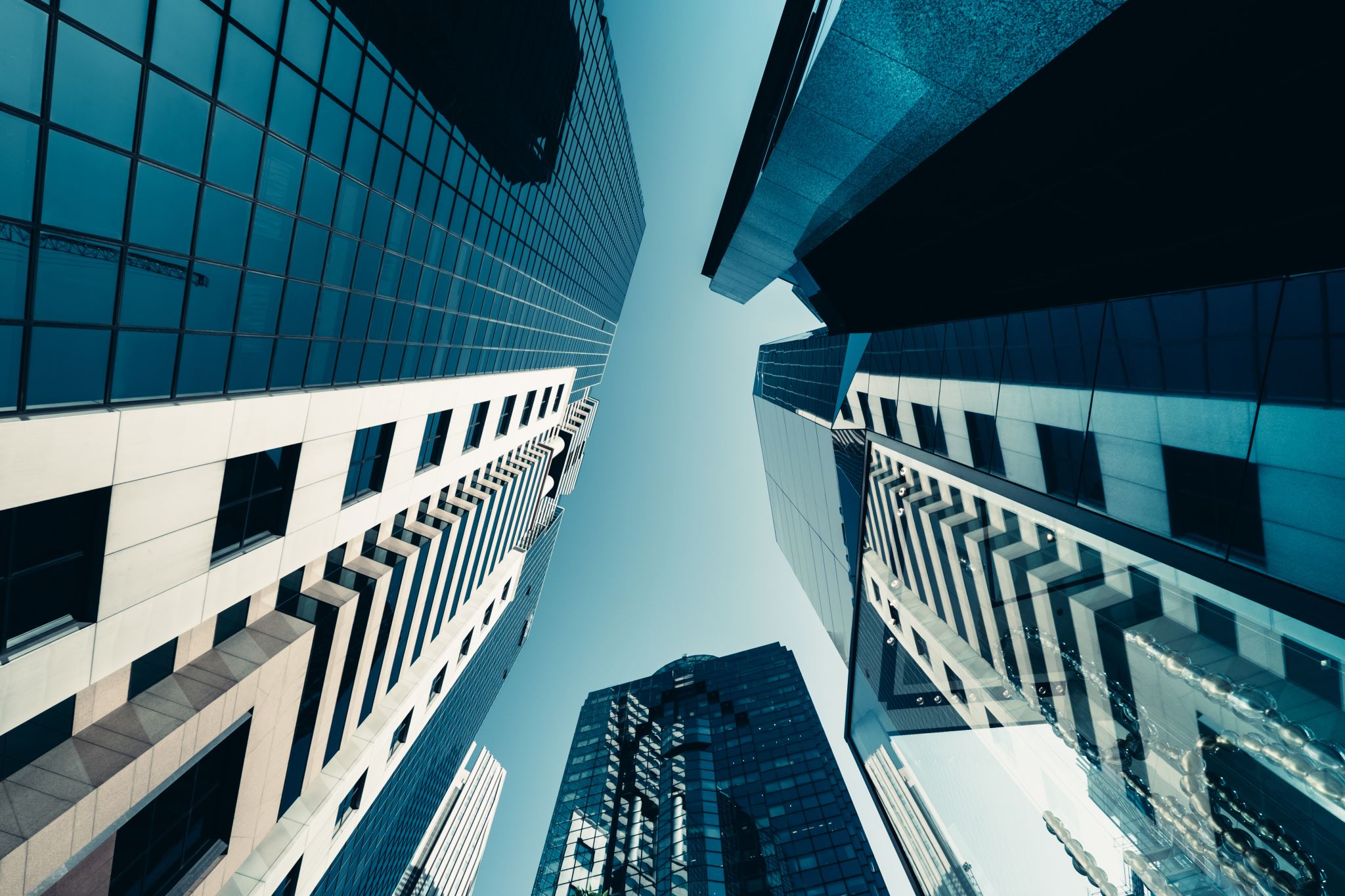 Design arhitectural PENTRU UN sIstem medical HOLISTIC-abordare multidisciplinara
Bazat pe Stil de Viata Sanatos si Medicina Complementara –Pentru bolnavii cronici  
By Wellness Alliance  2019 decembrie Bucuresti
Beneficiile
Clinici Ambulatorii si Spitale
Componentele unei vizite holistice
Evaluarea stresului emotional
Evaluarea activitatii fizice
Consultul nutritional
Consultatie de asistenta sociala
Consultatie ocupationala
Consult Naturopat
Consult Naturopat
Departamentul de Adictii
Adictii
Ingrijire Dentara
Coaching de Sanatate la distanta
Coaching de Sanatate la distanta
Centre de Bunastare Comunitare
Finantarea centrelor de wellness
Studiourile de fitness
Cantine si Baruri Sanatoase
Cantinelor si Barurilor Sanatoase sa li se ofere stimulente financiare si scutire –sau reducere de taxe daca ele respecta anumite cerinte: 
Sa ofere masa si produsele sub pretul pietii la un meniu mediu
Sa urmeze principiile unei alimentatii sanatoase, cu produse facute pe loc si neprocesate: 
sare ( redusa) , zahar (redus) –sa lucreze cu indulcitori naturali, mai neprocesati si cu indice glicemic mai mic, 
Sa aiba oferte bune si pentru persoane diabetice si care vor sa slabeasca 
Sa nu aiba prajeli 
Sa ofere multe optiuni de salate , smoothies facute din nutrienti proaspeti fara zahar adaogat; 
Sa respecte “ Principiile Farfuriei Sanatoase “
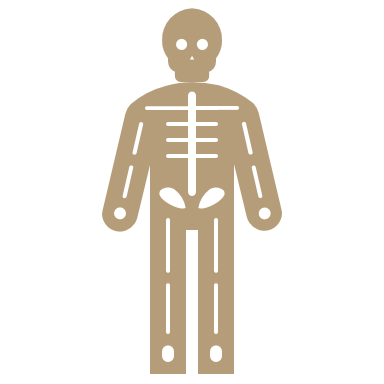 Campanie Social Media
Contact                                Drept de Autor
Wellness Alliance Inc.
Wellnessalliance.us@gmail.com
Str Emanoil Porumbaru , sector 1, Bucuresti
FB Wellness Alliance Romania 
www.wellnessallianceinc.com
Wellness Alliance isi rezerva dreptul de autor pentru aceste initiative.